СОЗДАНИЕ УСЛОВИЙ ДЛЯ РАСКРЫТИЯ ЛИЧНОСТИ УЧЕНИКА, ПРОЯВЛЕНИЯ ПОЗНАВАТЕЛЬНОЙ АКТИВНОСТИ
Что такое счастье???
Если верить Пушкину
Важен опыт невеселый.Но, быть может, прав поэт:Горе – жизненная школа,Счастье – университет.
              Валентин Берестов
Маленький мальчик:
- Я хотел бы знать, в чем счастьеи можно ли быть счастливымвсю жизнь?
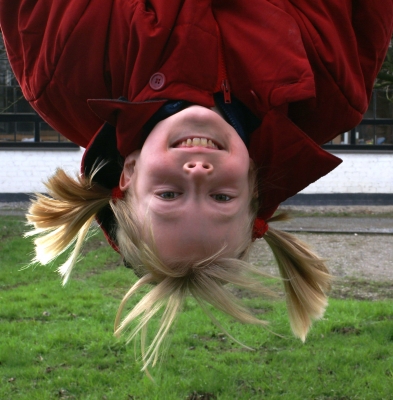 Так что же такое счастье?
Джанни Родари:

- Чтобы не допустить при ответе ошибки, я разыскал слово «счастье» в большом словаре и вычитал, что оно означает «быть совершенно довольным, всегда и на долгое время».Но как можно быть «совершенно довольным», если в мире так много жестокости и люди чуть не каждый день совершают множество ошибок, – мы тоже?Я закрыл словарь и твердо решил – больше к его помощи не прибегать…Счастье не принуждает нас быть всегда веселыми и довольными (а также слегка глуповатыми), вроде курицы, набившей себе зоб пищей.Возможно, счастье состоит в том, чтобы создавать вещи, способные обогатить жизнь всех людей. А значит, счастье – нечто не такое простое и легкое, как веселая песенка…Про счастье нельзя узнать из книг. Только из жизни.И не всем это удается.
                                                                                            (Перевод с итальянского                                                                                                  Ю. Мартемьянова)
СТРУКТУРА УЧЕНИЧЕСКОГО СЧАСТЬЯ
ИНТЕЛЛЕКТУАЛЬНАЯ КОМПЕТЕНТНОСТЬ

КОММУНИКАТИВНАЯ КОМПЕТЕНТНОСТЬ

«СВОЙ ВКЛАД»
ИНТЕЛЛЕКТУАЛЬНАЯ КОМПЕТЕНТНОСТЬ
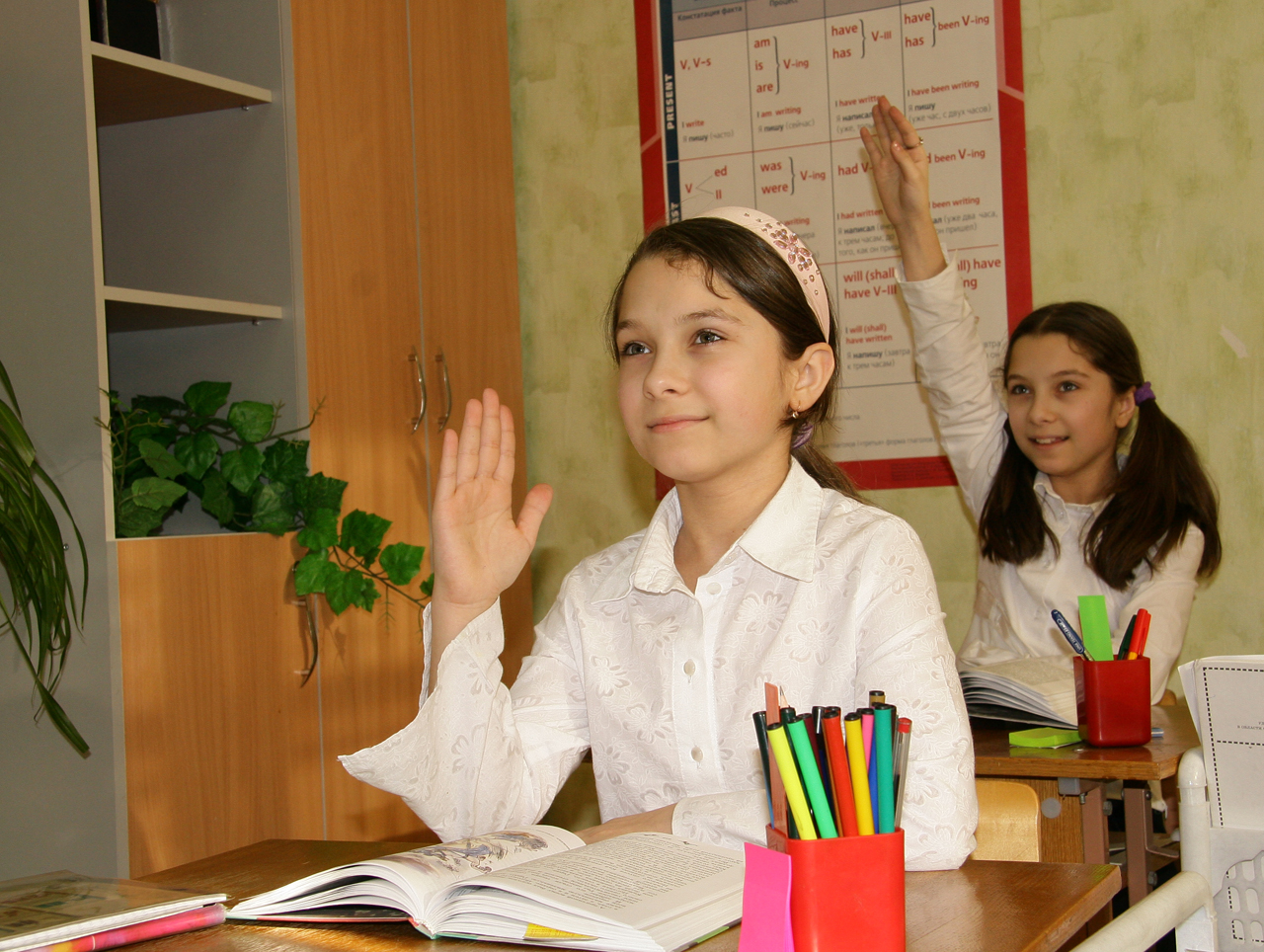 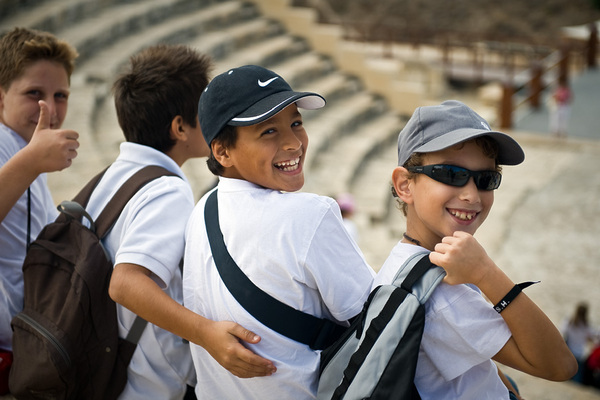 КОММУНИКАТИВНАЯ КОМПЕТЕНТНОСТЬ
«СВОЙ ВКЛАД»
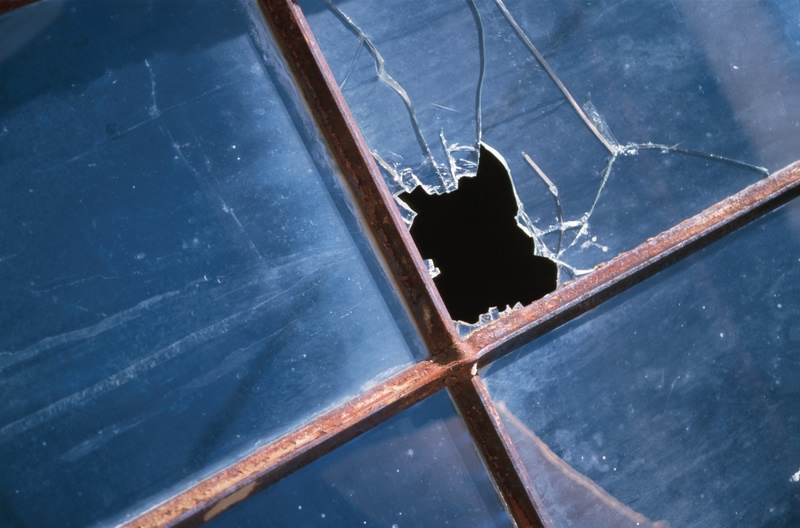 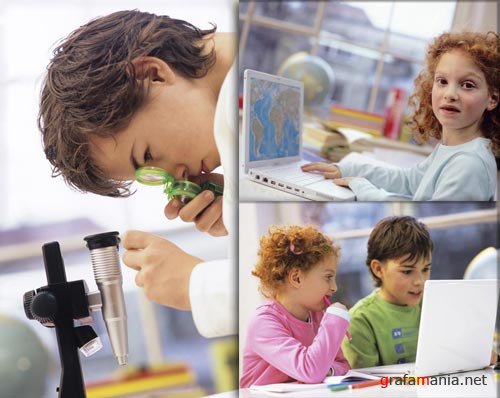 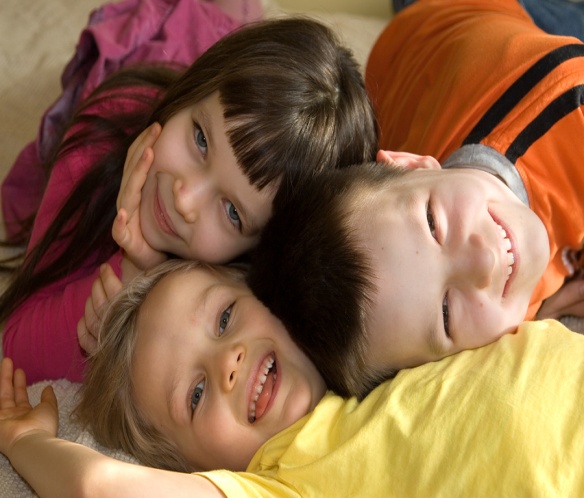 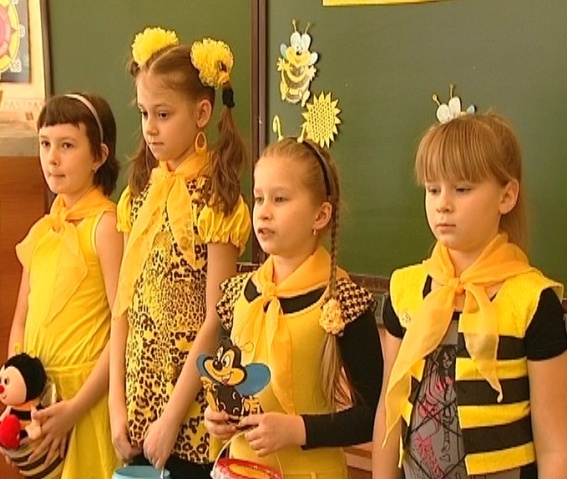 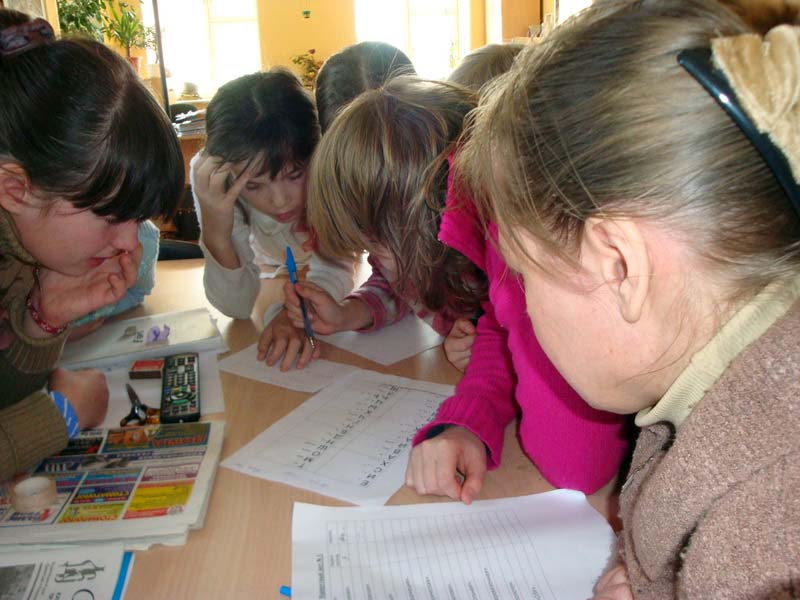 ПСИХОДИАГНОСТИЧЕСКОЕ ИССЛЕДОВАНИЕ«ОПЫТ САМОДИАГНОСТИКИ УЧИТЕЛЕЙ 4-Х КЛАССОВ» :инструктаж – 3 минутытестирование – 35 минутобработка и анализ результатов – 30 минут
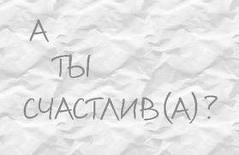 5
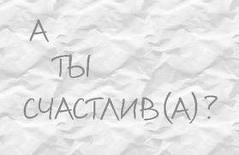 1. Если Вы ответили «Да» - примите поздравления!
2. Если Ваш ответ – «Нет» - пройдите тест ещё раз!!!
Предлагаю рецепт приготовления хорошего урока. Возьмите дюжину самых лучших эмоций. Тщательно отберите только те, что лишены разочарования, злопамятности и злости. После того как вы отобрали 12 эмоций, разделите их на 5 или 6 уроков, которые вам приходится проводить каждый ваш рабочий день.
Добавьте в каждый свой урок по одной порции:•  мудрости;• терпения;• храбрости;• работоспособности;• оптимизма;• преданности своему делу;• вольнодумия и свободомыслия;• доброты;• отдыха и заботы о здоровье;• доброго юмора;• такта;• веры в каждого ученика.
Количество ингредиентов — на усмотрение готовящего. Для того чтобы придать остроты уроку, добавьте в него щепотку безрассудства. А теперь долейте любви к детям и взбейте все энергичными движениями.Поставьте ваше блюдо на огонь детских сердец. Украсьте изюминками улыбок и веточками радости. Перед подачей сервируйте урок профессионализмом учителя. Следуйте четко этому рецепту, и все у вас получится!Приятного аппетита, уважаемые коллеги! Аппетита к учительскому труду и творчеству!
БЛАГОДАРЮ ЗА ВНИМАНИЕ!
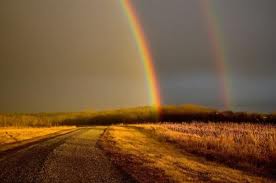 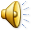